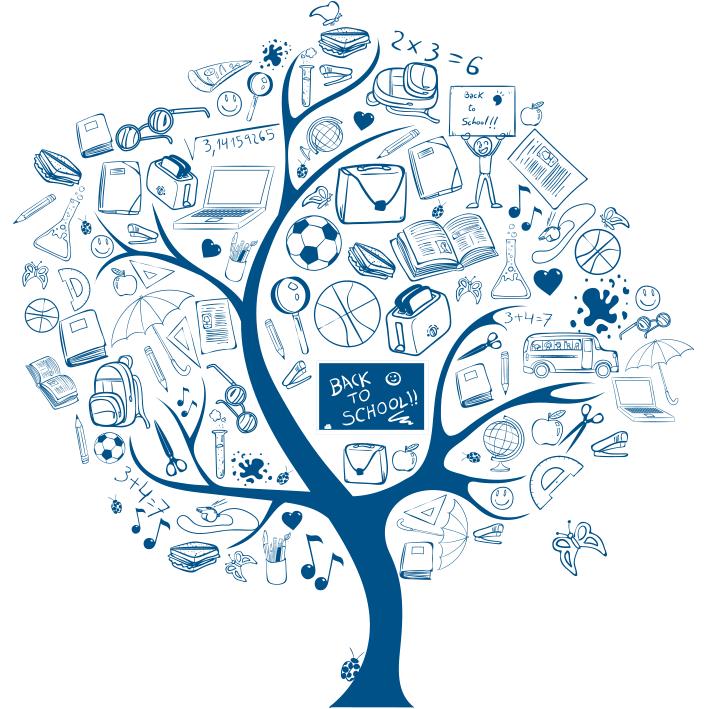 Unit8 
Making Reservations
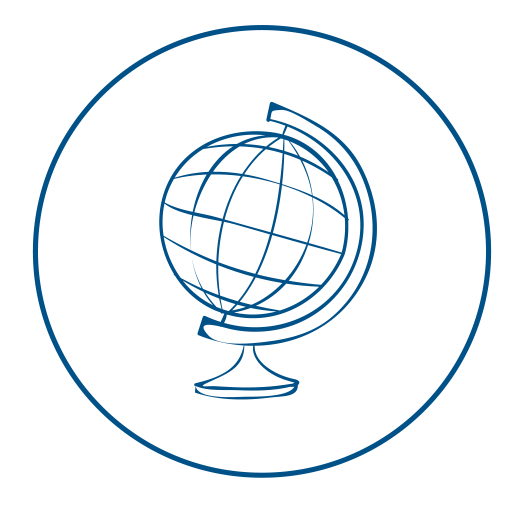 Learning Objectives
Learning Objectives
小标题
小标题
请添加你的文本请添加你的文本请添加你的文本
请添加你的文本请添加你的文本请添加你的文本
小标题
小标题
请添加你的文本请添加你的文本请添加你的文本
请添加你的文本请添加你的文本请添加你的文本
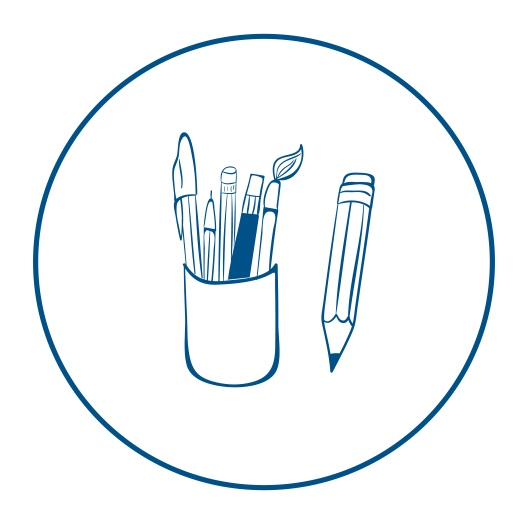 Section1 Let's Get Ready
Useful Words and Expressions
booster seat
guarantee
in advance
lodge
nephew
niece
operator
parking lot
preference
receipt
secify
vacancy
vacant
valid
增高椅
保证
预先
暂住
外甥，侄子
外甥女，侄女
电话接线员
停车场
偏好
收据
指定
空位，空缺
空闲的
有效的
Task1 Here is a set of English sentences with their meanings given in Chinese to the right. You will hear them read aloud twice. While listening, try to match the English sentences with their Chinese equivalents.
Task1
1. Please reserve a single room under the name of Mr. Wang. 
2. I want to book a single room for next Tuesday. 
3. I’d like a room with a view of the sea. 
4. How long will you be staying? 
5. I want a double room with two single beds. 
6. Do you have any vacant /spare rooms in the hotel? 
7. We’ll give you a 10% (ten percent) discount. 
8. I want to book a second-class one-way ticket to Chicago, please.
Task1
9.   I’d like to reserve two seats for tomorrow night. 
10. This is a receipt for paying in advance. Please keep it.
11. Would you please make my reservation to New York for tomorrow?
12. How much does a round trip ticket to go there cost?
13. I made a reservation in Hong Kong.
14. How long is the ticket valid?
15. What is the room rate, please?
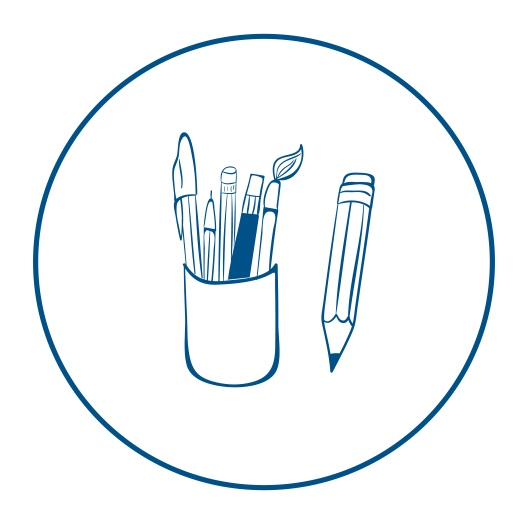 Section2 Find Out the English
Task2 
Listen to the following dialogues twice and fill in the blanks with the
words you hear.
1. A: I’d like to book a single room with a bath from the                    of October 4
         to the morning of October 10.
    B: That’s fine, sir.
2. A: Hello, Grand Hotel. May I help you?
    B: Yes, I want to                    a deluxe suite.
3. A: I made a reservation in Beijing yesterday. My name is Robert.
    B: Yes, we                    have a reservation for you.
4. A: What kind of room would you like to book?
    B: I want a                      room with a bath.
5. A: How much a day do you charge?
    B: It is 500 yuan a day including                    fee, but excluding service charge.
Task2
6. A: What is the rate, please?
    B: The                     rate is 150 dollars per night.
7. A: Can I book a single room for my friend as he will                 in Shanghai tomorrow morning?
    B: That’s okay. No problem.
8. A: What’s the price                       ?
    B: A double room with a front view is 340 dollars per night; one with a rear view is 300
         dollars per night.
9. A: I’d like to book three seats on today’s morning flight to Greece, please.
    B: Sorry. We have only one                    left for the morning flight at 11. How about the
         afternoon flight at 4?
10. A: Can I help you?
       B: Yes, I’d like a                   on this ticket.
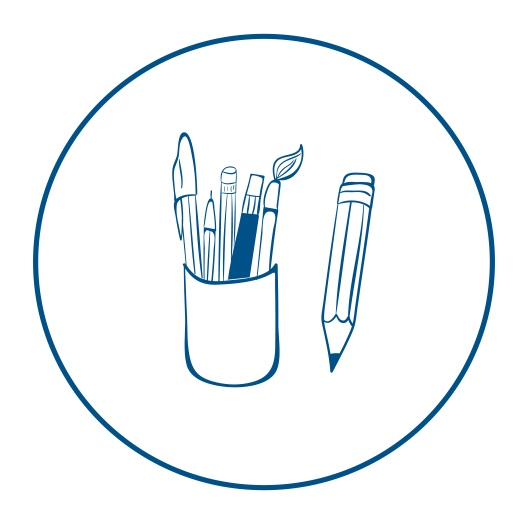 Section3 Listen and Respond
Task3 
You will hear 10 incomplete short dialogues. While listening, you are required to complete the dialogues by ticking the appropriate responses out of the four choices provided.
1 A. No, thanks.               B. We do have three tickets available for that day.
   C. No, you are wrong.  D. Yes, please.

2 A. I am sorry to hear that.                         B. You are welcome.
   C. The current rate is ＄50 per night.       D. Yes, here you are.

3  A. It’s my pleasure.                   B. Yes, I see.
    C. Yes, we still have some.      D. Yes, it is Moore Belknap.
Task3
4 A. Good for you.                                            B. It’s my plesure.
   C. I’ll put in the room number for you later.   D. It was no trouble.

5 A. Yes, of course.                        B. I hope so.
   C. Try it again later.                     D. I am sorry about that.

6 A. I’d like a cup of tea.                 B. I’d like a room with a nice view.
   C. It doesn’t matter.                     D. I’m sorry. This is the best one.

7 A. Yes, both are OK.                     B. I think you are wrong.
   C. It is ¥240.                                 D. Don’t worry about it.
Task3
8 A. Sorry, but all seats are sold out.     B. OK. Just a moment, please.
   C. I hope so.                                       D. I don’t understand.

9 A. You are welcome.                           B. At the airport counter, please.
   C. That’s true.                                     D. Yes, please wait a muniute.

10 A. Yes, speaking.                               B. Sorry, all the flights are full.
     C. No, thank you.                               D. I think so.
Task4 
In this task, you will hear one long conversation. After the conversation, 
there are some recorded questions. Both the conversation and the
questions will be spoken twice. Listen carefully and choose the right answers to the questions you hear.
1 A. Friday, 5 o’clock.                   B. The 24th, 5 o’clock.
   C. The 24th, 7 o’clock.              D. Friday, 6 o’clock.

2 A. 2.                                           B. 7.
   C. 6.                                           D. 4.
Task4
3 A. A table by the window.            B. Non-smoking.
   C. Away from the kitchen.           D. All the above.

4 A. Behind the restaurant.             B. In front of the investment.
   C. Beside the restaurant.             D. No parking lot at all.

5 A. 2.                              B. 7.    
   C. 6.                              D.4.
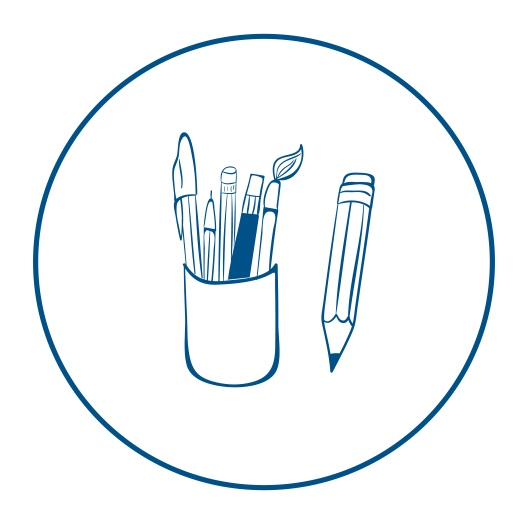 Section4 Listen and Report
Task5 
Listen to the following conversation twice and fill in the blanks with the 
missing words or phrases.
Receptionist: Advance Reservations. Can I help you?
Mr. Moore:    Yes, I’d like to book a                 room with a bath from the afternoon of
                        January 8 to the morning of January 12.
Receptionist: Yes, we do have a single room available                 those dates.
Mr. Moore:    What is the rate, please?
Receptionist: The current                 is $160 per night.
Mr. Moore:    What services come with that?
Receptionist: For $160 you’ll have a radio, a color television, a telephone and a major
                         international newspaper                      to your room every day.
Task5
Mr. Moore:    That sounds not bad at all. I’ll                 it.
Receptionist: Very good.               you tell me your name, sir, please?Mr. Moore: Yes, it is Moore.
Receptionist: How do you                 it, please?
Mr. Moore:    It’s M-O-O-R-E.
Receptionist: M-O-O-R-E. What about your telephone number?
Mr. Moore:    (601)264-9716. By the way, I’d like a                 room away from the street if that is
                        possible.
Receptionist: A quiet room away from the street is preferred. OK. We’ll mail you a
                        reservation card confirming your                 as soon as possible. We look forward to
                        your visit.
Mr. Moore:    Thank you and good-bye.
Receptionist: Good-bye.
Task6 
Listen to the following summary and decide whether the following 
statements are true (T) or false (F).
(       ) 1. Mr. Moore wants to book a single room without a bath.
(       ) 2. Mr. Moore would stay in the hotel for four nights.
(       ) 3. Mr. Moore has to pay ＄160 for his stay in the hotel.
(       ) 4. The room Mr.Moore reserves has a radio, a color television, a telephone
                and a fax.
(       ) 5. The hotel reception will confirm Mr. Moore’s booking by mailing him a
               reservation card.
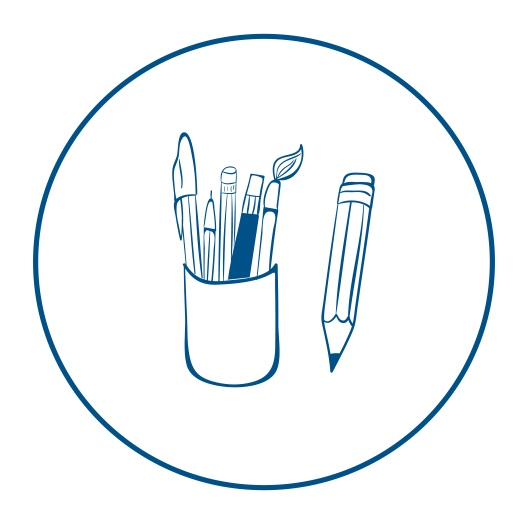 Section5 Listen and Interpret
Task7 
You will hear a set of topic-related English sentences. While listening, you are required to fill in the blanks with the missing words or phrases.
1. I want to fly to                    on Sunday. Are there any seats available? 
2. I’d like to get two                    for the concert on Saturday. 
3. What time does the first train to Boston                    ? 
4. What time does the plane                    ? 
5. Do you have a flight to New York departing at about 10 am next                    ? 
6.                    for a one-way ticket to Shanghai? 
7. Is                    included in the price? 
8. Please give me a                    . 
9. Can I have a card with the hotel’s                    ? 
10. Would you fill in this registration                    ?
Task7
11. The room is on the 14th                   and the daily rate is $190. 
12. You forgot to put in the date of your                   . 
13. Would you please fill out this form while I                   your key card for you? 
14. By the way, I’d like a quiet room away from the street if this is                   . 
15. Sorry, we have no vacant room for you. But I can recommend you go to the Orient
      Hotel where you may get a                   room.
16. Have you got                   with the check-in procedure? 
17. I won’t                   this baggage. 
18. The                   number is AK708 on September 5. 
19. Could you                   tell me the departure time? 
20. If there are no rooms available for the above dates, please                   me as soon
      as possible as I must look for another hotel.
Task9 
You will hear a short narration about the unit topic twice and find out the 
answers to these questions.
1. When you call a hotel to make a reservation, what should you tell the guest-services
    operator?

2. What would you like to find out when you ask for the room rate?

3. Why is it recommended to reserve the room with one’s credit card?
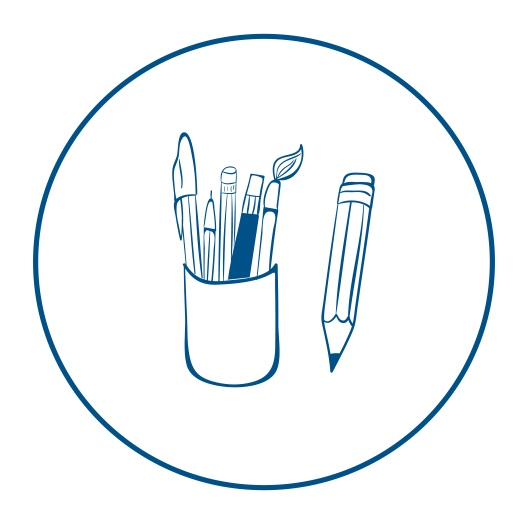 Section6 Listen for Fun
Task10 
Listen to complete a funny story by filling in the blanks.
It was                  and the judge was in a good mood as he questioned the prisoner. “What are you charged with?” he asked.
     “Doing my Christmas                  early,” replied the prisoner.
     “That’s no offense,”                  the judge. “How                  were you 
doing this shopping?”
     “Before the                  opened,” answered the prisoner.
Homework
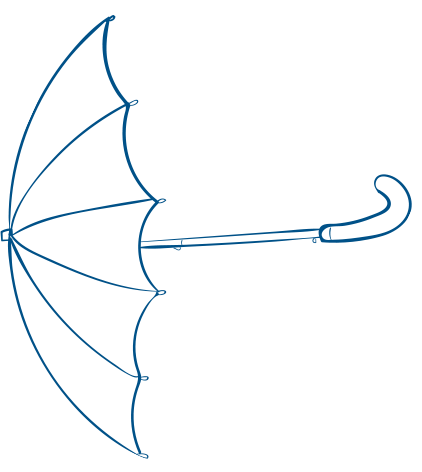 请添加你的文本请添加你的文本请添加你的文本请添加你的文本请添加你的文本请添加你的文本
请添加你的文本请添加你的文本请添加你的文本请添加你的文本请添加你的文本请添加你的文本
请添加你的文本请添加你的文本请添加你的文本请添加你的文本请添加你的文本请添加你的文本
请添加你的文本请添加你的文本请添加你的文本请添加你的文本请添加你的文本请添加你的文本
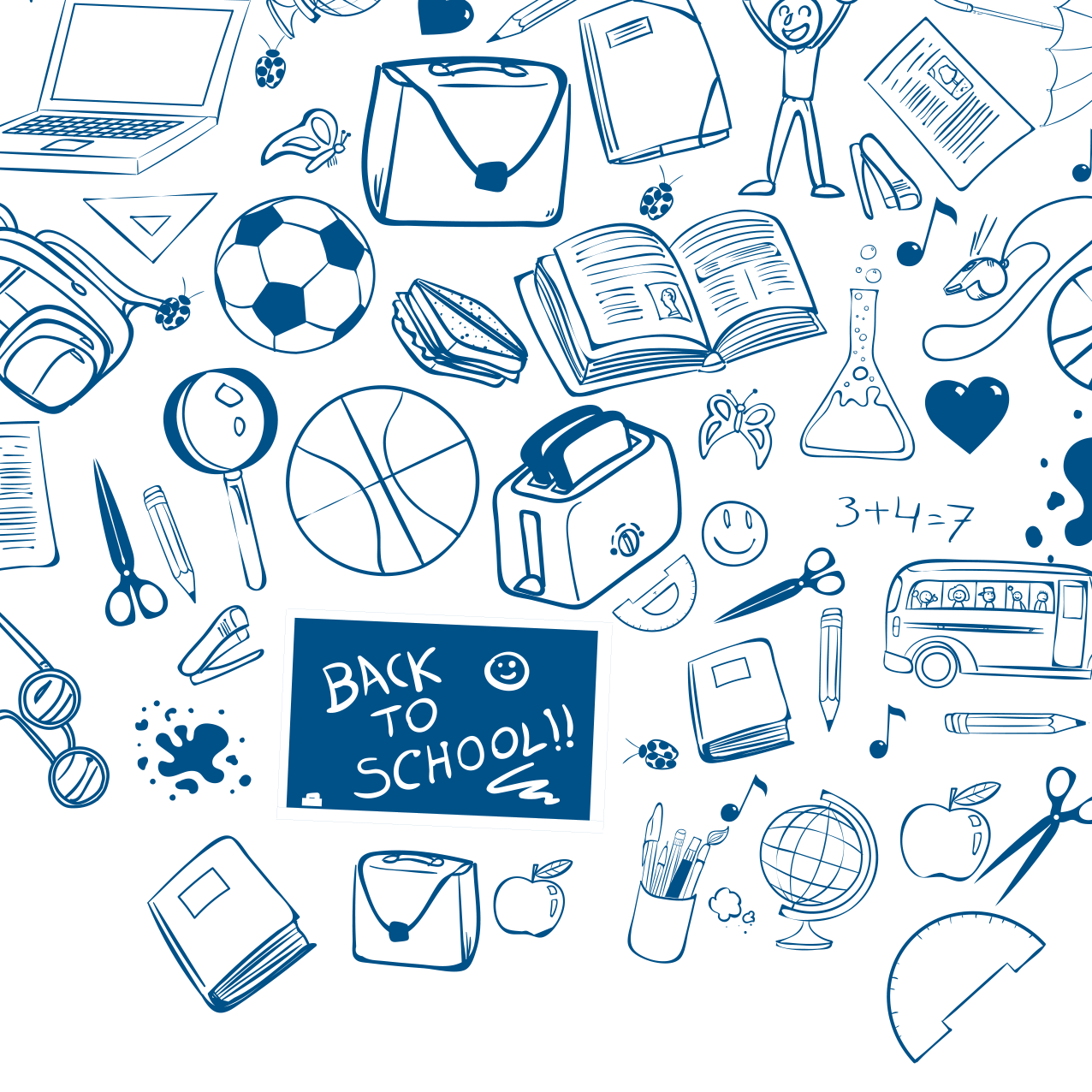 谢谢您的欣赏